Veränderungen bei linearen Funktionen
Steigung
Y-Achsenabschnitt
Variationen des Y-Achsenabschnittes
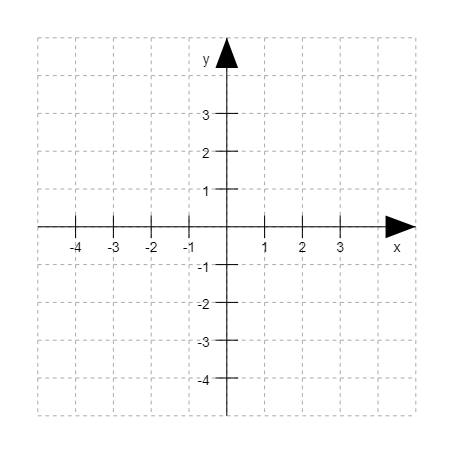 x
2
x
1
x
-1
x
Die Funktion schneidet immer die y-Achse bei diesem Wert!
Y-Achsenabschnitt
Zusammenfassung
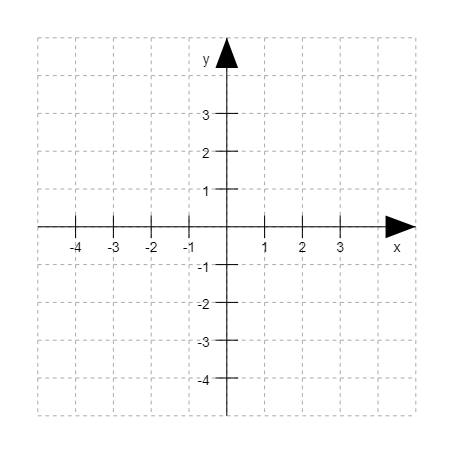 Y-Achsenabschnitt
1. Schritt
+b
2. Schritt
Parallelver-schiebung um ± b
Variationen der Steigung
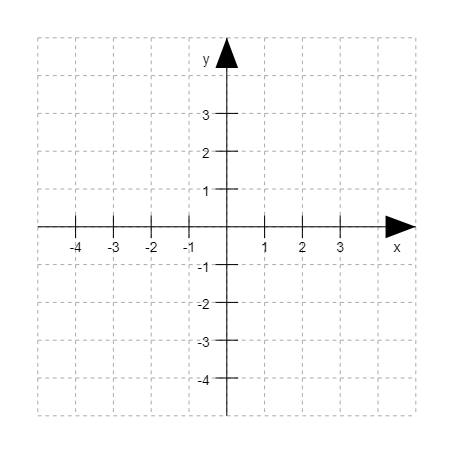 2
Der Wert entspricht der „Steigung m“.
1
„Weg“ in y-Richtung
„Weg“ in x-Richtung
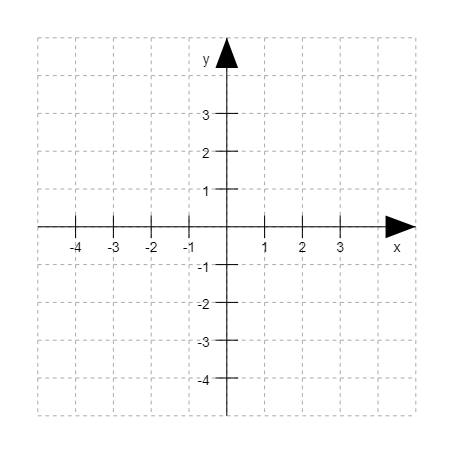 1
2
„Weg“ in y-Richtung
„Weg“ in x-Richtung
Steigungsdreieck
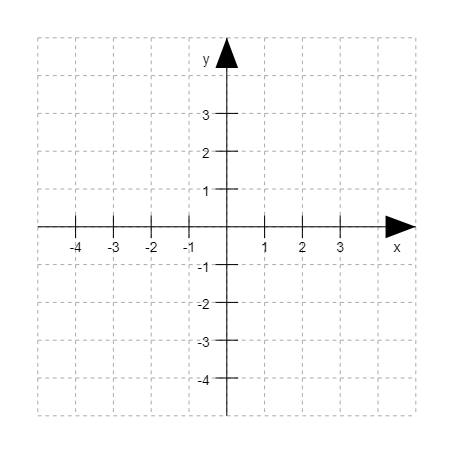 -1
2
-2
1
Zusammenfassung
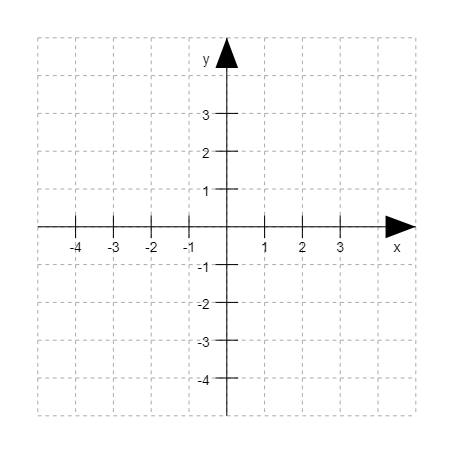 Entlang der Koordinatenachsen bedeutet „+“, entgegengesetzt der Koordinatenachsen bedeutet „-“.
1. Schritt
Δy
Δx
2. Schritt
Steigungs-dreieck